Український костюм
13.09.2013
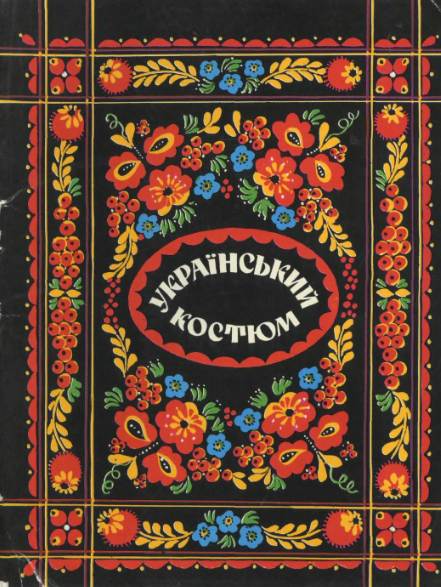 13.09.2013
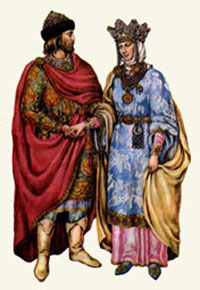 Український одяг пройшов довгий шлях свого формування від прадавніх часів до сьогодення .

Він є досить різноманітним у регіональному відношенні, але містить  у собі ознаки , що характеризують загальну історію розвитку української культури.
13.09.2013
[Speaker Notes: Український одяг пройшов довгий шлях свого формування від прадавніх часів до сьогодення .Він є досить різноманітним у регіональному відношенні, але містить  у собі ознаки , що характеризують загальну історію розвитку української культури.]
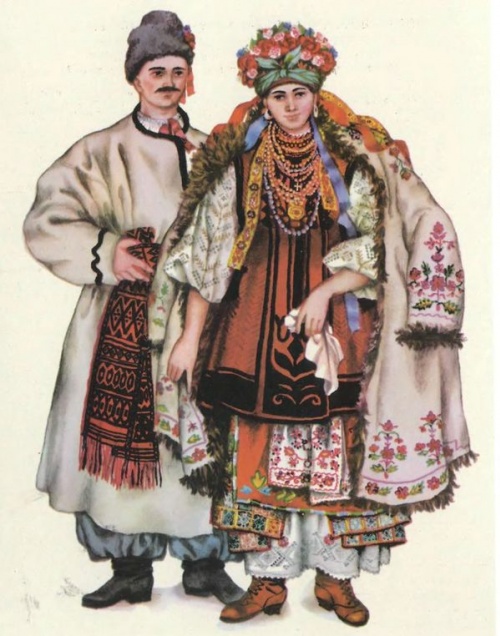 13.09.2013
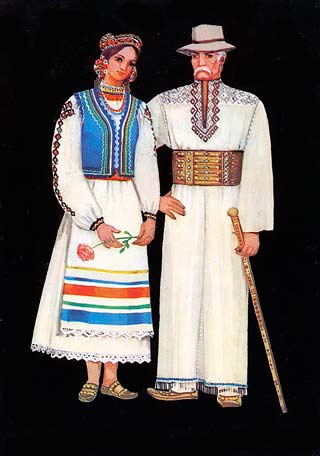 Західне Закарпаття 
         Кінець ХІХ – початок ХХ  ст.
13.09.2013
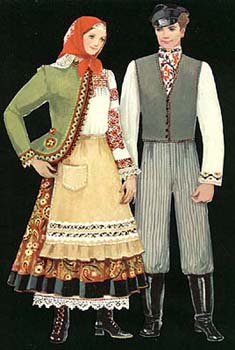 Донеччина 
Кінець ХІХ – початок  ХХ століття
13.09.2013
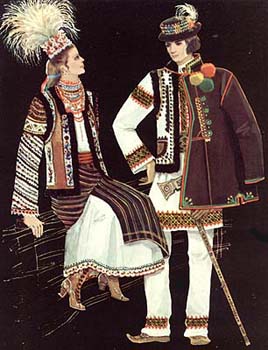 Буковина
                Кінець ХІХ – початок ХХ  ст
13.09.2013
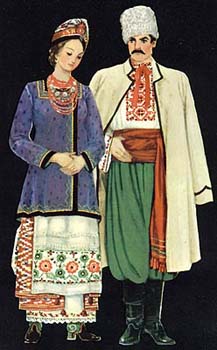 Дніпропетровщина  . Кінець ХІХ- п .ХХ
13.09.2013
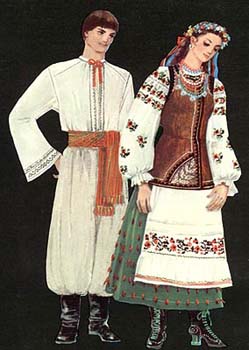 Київщина                                                                                                                                                                                                                          Кінець ХІХ – початок  ХХ ст.
13.09.2013
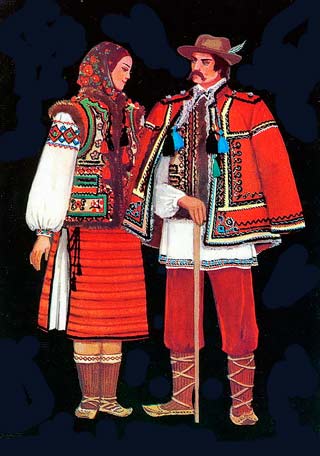 Східне Закарпаття  
Кінець ХІХ – початок  ХХ  ст.
13.09.2013
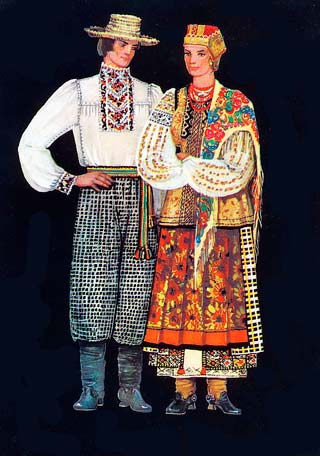 Харківщина                                                                           Кінець ХІХ – початок  ХХ століття
13.09.2013
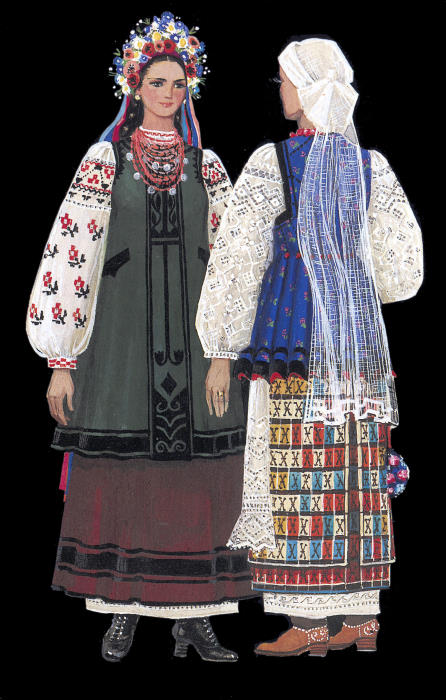 Полтавщина
Кінець ХІХ – початок ХХ століття
13.09.2013
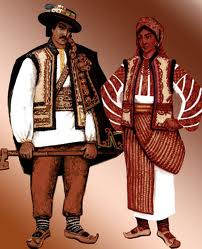 Буковина
13.09.2013
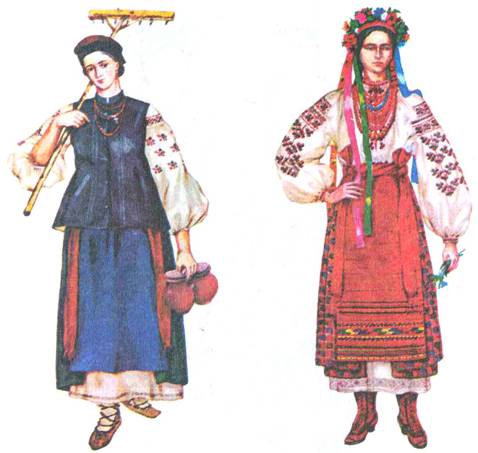 Черкащина    Кінець ХІХ- початок ХХ ст.
13.09.2013
[Speaker Notes: Черкащина   Кінець ХІХ- початок ХХ ст.]
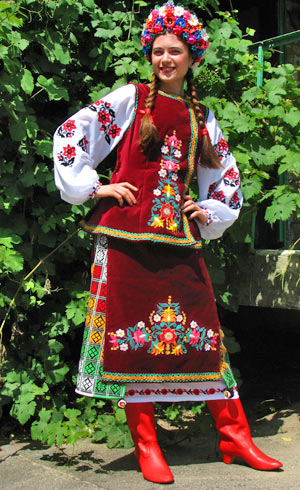 Українські народні костюми в сучасному вигляді
13.09.2013
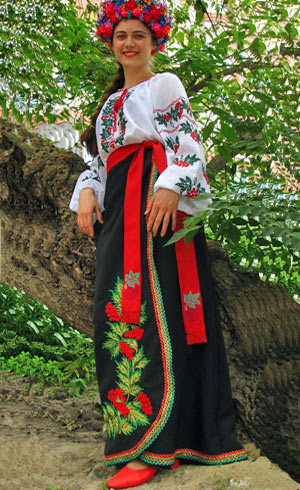 13.09.2013
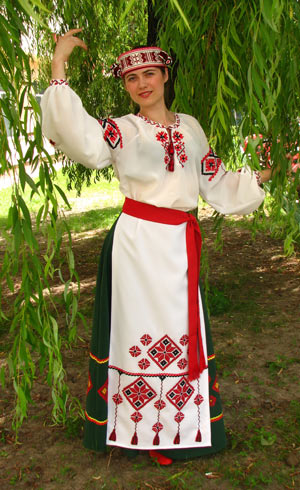 13.09.2013
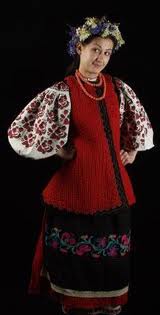 13.09.2013
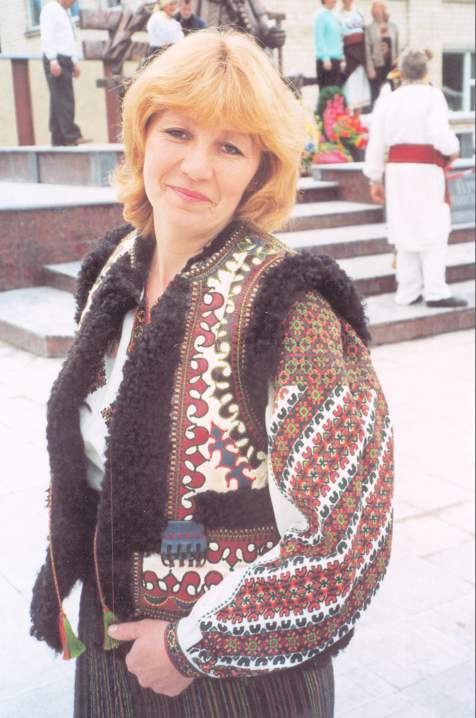 13.09.2013
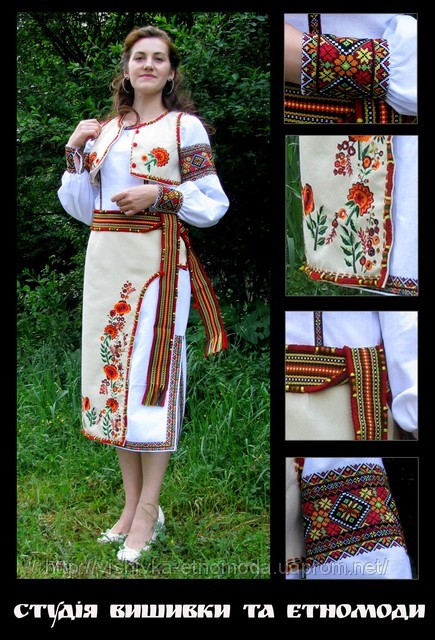 13.09.2013
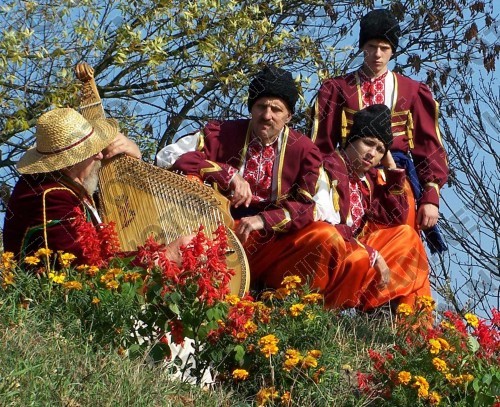 13.09.2013
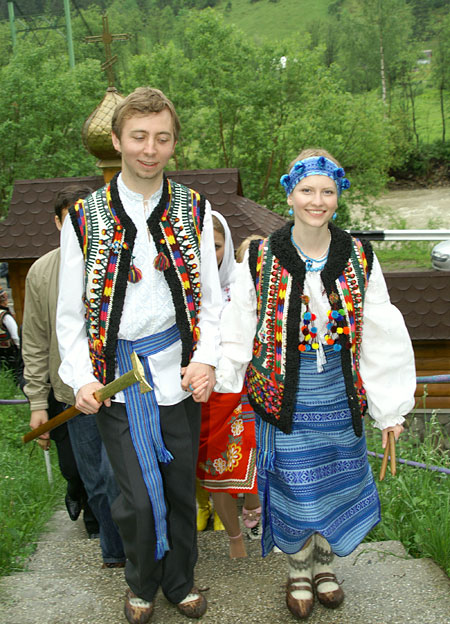 13.09.2013
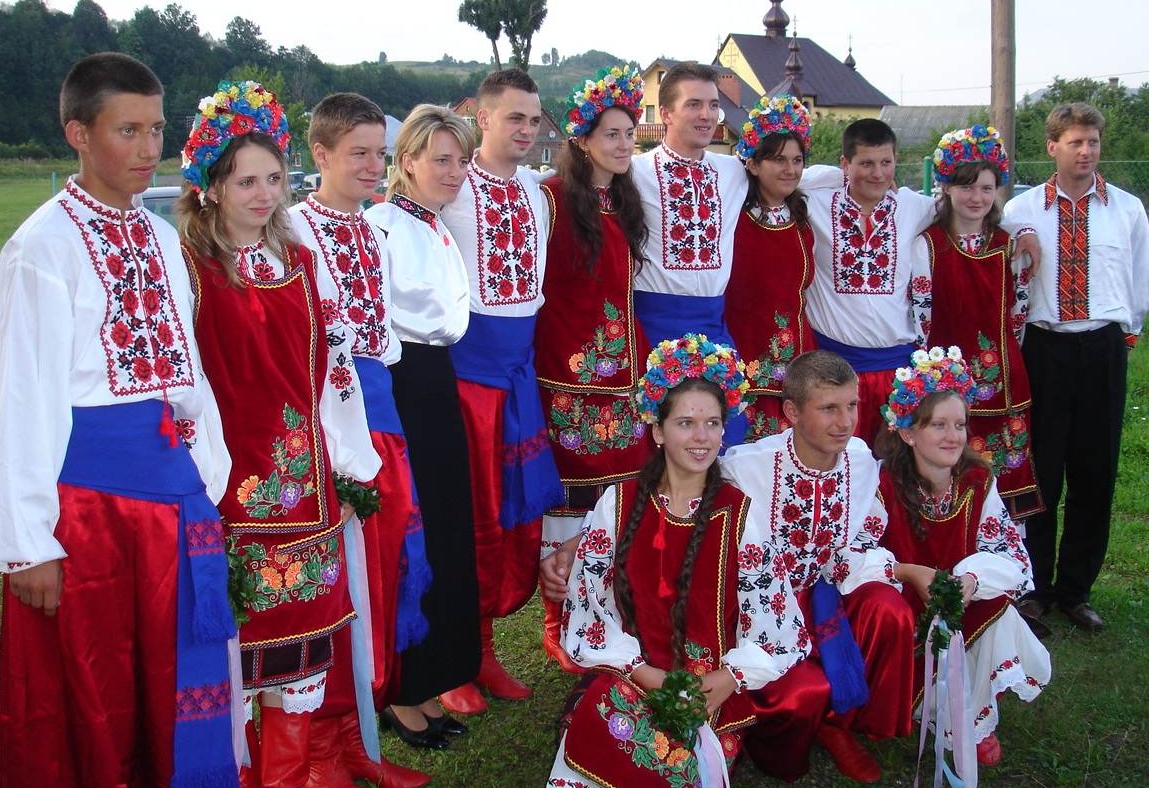 13.09.2013
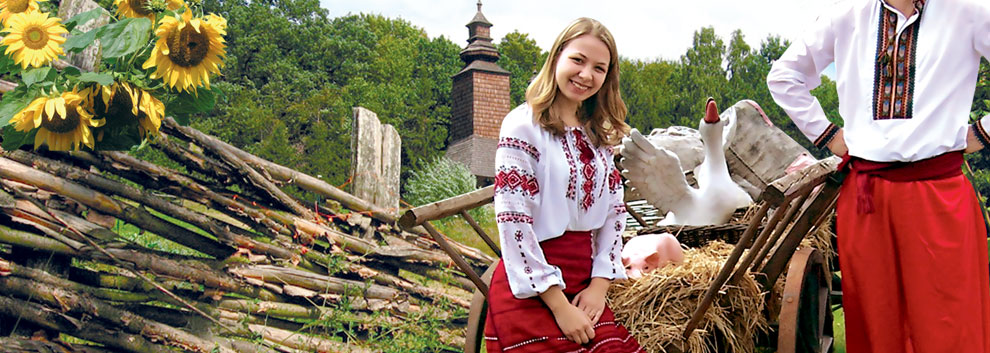 13.09.2013
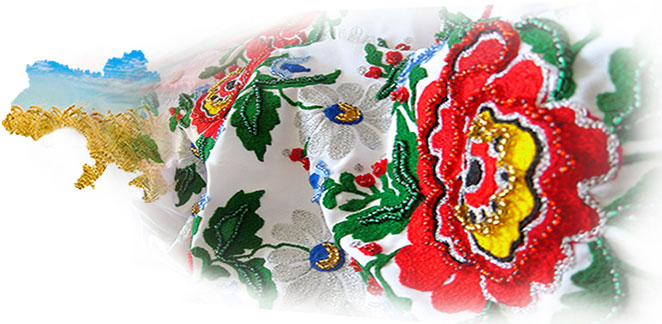 13.09.2013
Cписок використаних джерел:
Воропай О. Звичаї нашого народу. Київ. – Оберіг. – 1993 – 579 с.
Скуратівський В. Покуть. К. Довіра. – 1992 – 227 с.
http://www.epochtimes.com.ua/fashion/traditional-apparels.
http://uk.wikipedia.org/wiki/українське_народне_вбрання.
13.09.2013